Impact of New Projections Methodology
Employment Projections 2016-2026
Blania Calderon Cancel
Projection Economist Advanced
Fourth Annual WITS Ideas Sharing Forum
Division of Employment and Training
January 29, 2019
Crown Plaza, Madison WI
Wisconsin Employment Projections
US Department of Labor
Projection Managing Partnership (PMP)
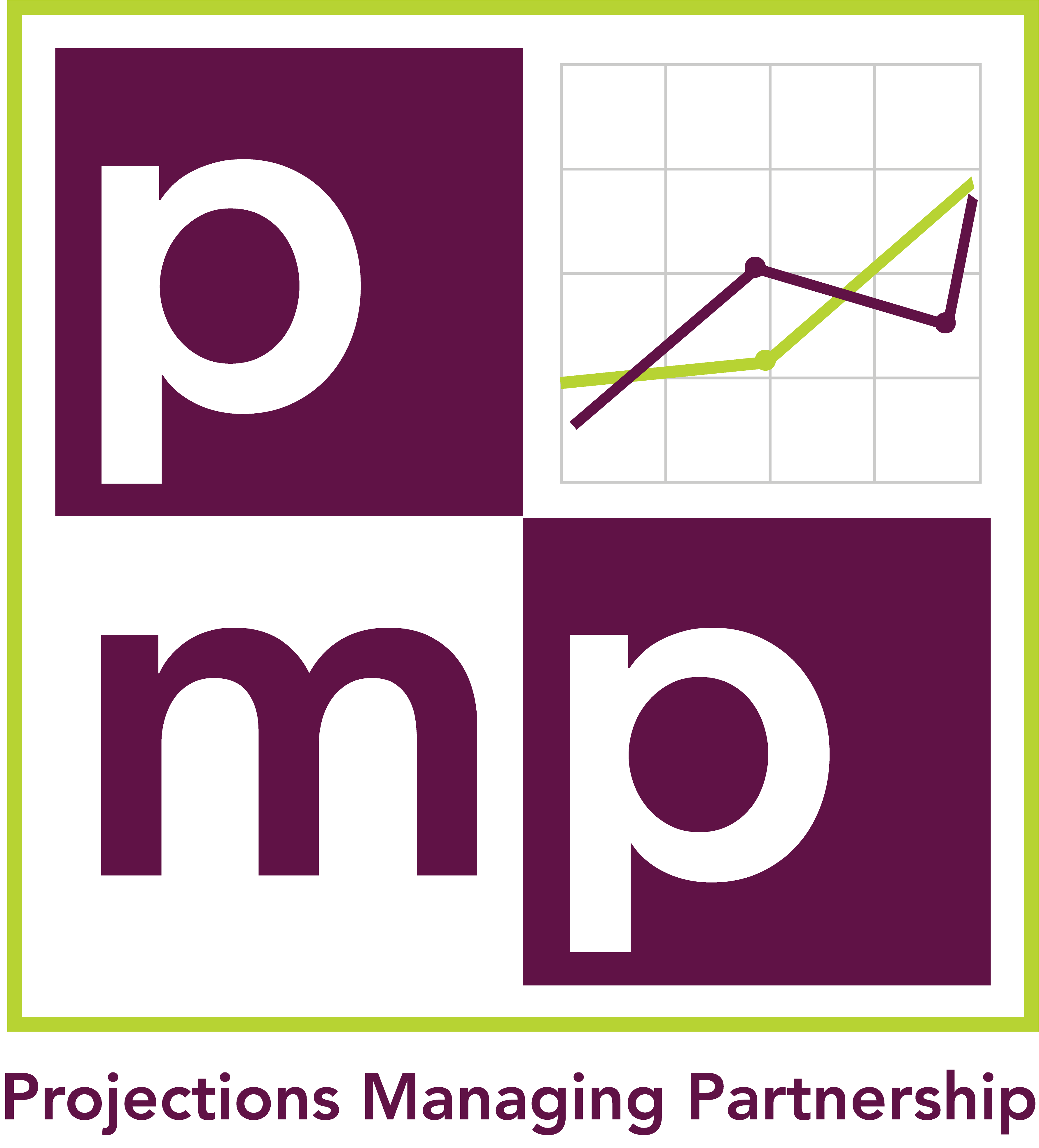 2
Updates Introduction
Separations Openings Method Results
Estimates of workers who leave their occupation and need to be replaced by a new worker
From Replacements: includes primarily retirements and deaths … to Separations: who is leaving the labor force entirely (exit rates) and those who are changing jobs and leaving an occupation (transfer rates)
Accounts for different types of job changes to ensure the data reflects today’s dynamic workforce 
Foxconn Impact Project
3
[Speaker Notes: Separations: Estimate of openings resulting from workers transferring from one major occupation group to another (from one year to the next) or leaving the labor force (within a four-month period) 
Permanent exit if the worker is OUT of the labor force for 4 consecutive months 
New opening if the worker transfers from one occupation to another

Replacements: Estimate of openings resulting from workers retiring or otherwise permanently leaving an occupation; Net change in occupational employment for 13 different age cohorts over a 5-year period
Workers will continue to retire/exit an occupation at similar ages observed in the last 5 years
Is a permanent separation (exit) if the worker is replaced by a worker of a different age

Both: 
Measure the same concept 
Source data: Current Population Survey (CPS), March supplement]
Long-term Employment Occupational Projections, 2016-2026
Separations Openings Method Results
4
WI Long-Term Projections Annual Openings, 2016-2026 - New Separations Methodology
Separations: 
Labor Exits: 150,260
Occupational Transfers: 202,820
Growth: 21,020
Annual Openings: 374,100
“The once-traditional career path of entering an occupation at a young age and working until retirement in that same occupation is no longer the norm of American workers.” 

Michael Wolf, ChiefDivision of Occupation Employment Projections
BLS
5
Source: DWD, Office of Economic Advisors, November 2018
[Speaker Notes: Replacements:
Annual Replacements 76,026
Annual Growth 21,955 
Total Annual Openings 97,981]
Separations Rates Context
What does 3.7 million openings mean?
Equivalent to every current worker either leaving the labor force or changing occupations once every 9 years 
In contrast, 1 million openings implies workers remain in their occupation for 35 years, on average
6
Annual Separations (2016-2026) vs. Annual Replacements (2014-2024) - Results
Source: DWD, Office of Economic Advisors, December 2018 (Long-term 2016-26 new separations method vs. 2014-24 replacements method)
7
[Speaker Notes: Scenario #2: Includes Foxconn direct impact +13,000]
Annual Separations (2016-2026) vs. Annual Replacements (2014-2024) - Results
Source: DWD, Office of Economic Advisors, December 2018 (Long-term 2016-26 new separations method vs. 2014-24 replacements method)
8
Annual Separations (2016-2026) vs. Annual Replacements (2014-2024) - Results
Source: DWD, Office of Economic Advisors, December 2018 (Long-term 2016-26 new separations method vs. 2014-24 replacements method)
9
Long-term Employment Industry and Occupational Projections, 
2016-2026
Foxconn Impact Project
10
Foxconn NAICS Classification Assumption
NAICS 334419: Other electronic component manufacturing
U.S. industry comprises establishments primarily engaged in manufacturing electronic components
Examples: 
Crystals and crystal assemblies, electronic, manufacturing
Electron tubes manufacturing
LCD (liquid crystal display) unit screens manufacturing
Microwave components manufacturing
Printed circuit laminates manufacturing
Switches for electronic applications manufacturing
Transducers (except pressure) manufacturing
Piezoelectric devices manufacturing
11
Definitions
Direct effect: 
Represent jobs on Foxconn payroll 
Indirect effect: 
Jobs resulting from Foxconn economic activity 
Induced effect: 
Jobs resulting from employee economic activity
Increase in income and people that will lead to increased demand for services
12
[Speaker Notes: Direct effect: change in final demand that the analyst inputs into IMPLAN
Indirect effect: additional economic activity from industries buying from other local industries 
Induced effect: spending of labor income by the employees working in the indirectly-impacted industries (assumption that the more income households earn, the more money those households spend)]
Wisconsin Output Demand
13
*Using IMPLAN multipliers
[Speaker Notes: IMPLAN code is 313: Other electronic component manufacturing 

SAM Multiplier: 1.8 only Wisconsin
Type SAM Multiplier
A Type SAM Multiplier (where SAM stands for Social Accounting Matrix) is calculated by dividing the sum of the Direct Effects, Indirect Effects, and Induced Effects by the Direct Effects. The Induced Effects represent the spending of Labor Income by the employees working in the Indirectly-impacted Industries, under the assumption that the more income households earn, the more money those households spend. Note that IMPLAN does not assume that 100% of this Labor Income is spent, nor that it is spent locally. IMPLAN removes payroll taxes, personal income taxes, savings, in-commuter income, and non-local purchases before spending the rest locally. These leakages and expenditures are based on information in the SAM.]
Top 5 Sectors Affected by the Indirect Effect
Management of companies and enterprises
Truck transportation
Employment services
Services to buildings
Maintenance and repair construction of nonresidential structures
14
*Using IMPLAN
Top 5 Sectors Affected by the Induced Effect
Hospitals
Full-service restaurants
Limited-service restaurants
Real estate
Retail-general merchandise stores
15
*Using IMPLAN
Wisconsin Employment Projections
Scenario #1: Employment 
Scenario #2: Foxconn Direct Impact
+ 13,000 direct effect
Scenario #3: Foxconn Direct and Indirect/Induced Impact using IMPLAN
+ 13,000 direct effect
+ 4,240 indirect effect
+ 6,340 induced effect
16
Other Foxconn NAICS Classification Assumption
NAICS 541715: Research and Development in the Physical, Engineering, and Life Sciences (Racine, Green Bay and Eau Claire Innovation Centers)
U.S. industry comprises establishments primarily engaged in conducting research and experimental development in the physical, engineering, and life sciences, such as agriculture, electronics, environmental, biology, botany, computers, chemistry, food, fisheries, forests, geology, health, mathematics, medicine, oceanography, pharmacy, physics, veterinary and other allied subjects
17
[Speaker Notes: NAICS 3344 +12,025 (Racine)
NAICS 5417 +475 (Racine, Green Bay & Eau Claire)
NAICS 5511 +500 (Milwaukee)]
Other Foxconn NAICS Classification Assumption
NAICS 55111: Management of Companies and Enterprises (Milwaukee Headquarter Office)
(1) establishments primarily engaged in holding the securities of (or other equity interests in) companies and enterprises for the purpose of owning a controlling interest or influencing management decisions or (2) establishments (except government establishments) that administer, oversee, and manage other establishments of the company or enterprise and that normally undertake the strategic or organizational planning and decision-making role of the company or enterprise. Establishments that administer, oversee and manage may hold the securities of the company or enterprise.
18
WI Long-term Industry Employment Projections, 2016-2026 Results
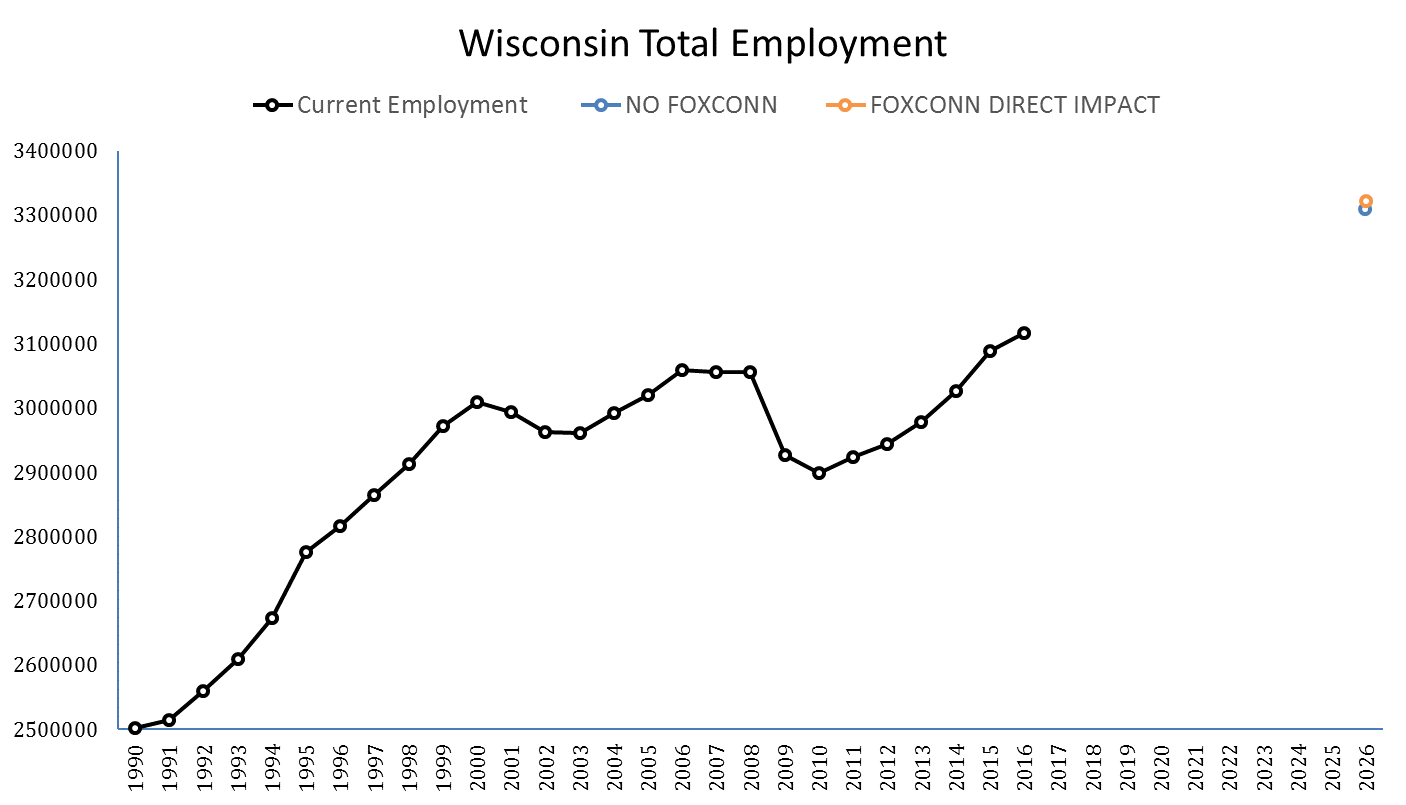 6.8%
6.3%
19
Source: DWD, Office of Economic Advisors, November 2018
[Speaker Notes: Last run of projections 2014-2024: Percent change of 6.02%]
Wisconsin Total Employment Forecast Results
20
Source: DWD, Office of Economic Advisors, November 2018
WI Long-term Industry Employment Projections, 2016-2026 - Results
21
Source: DWD, Office of Economic Advisors, November 2018
[Speaker Notes: Direct impact affecting mainly the Manufacturing Industry sector.]
WI Long-term Occupational Employment Projections, 2016-2026 by % Change Results
22
Source: DWD, Office of Economic Advisors, November 2018
[Speaker Notes: By SOC Code 
Direct impact affecting mainly the Architecture and Engineering; and Production occupational groups.]
WDA Direct Effect Assumptions
WDA1 Southeast 
NAICS 3344 +12,025
NAICS 5417 +125
WDA2 Milwaukee
NAICS 5511 +500
WDA5 Bay Area 
NAICS 5417 +200
WDA8 West Central
NAICS 5417 +150
23
Source: DWD, Office of Economic Advisors, November 2018
WDA Direct Impact Industry Sector ForecastScenario #1 and #2 Results
Source: DWD, Office of Economic Advisors, November 2018
24
WDA Long-term Industry Employment Projections, 2016-2026 - Total Employment
25
Source: DWD, Office of Economic Advisors, November 2018
[Speaker Notes: WDA 1, 3, 5, 6, 8, 9, and 10 are growing faster than WI  
WDA 2, 4, 7 and 11 are growing slower than the state (color blue)]
WDA Long-term Occupational Employment Projections, 2016-2026 - WDA1 Results
26
Source: DWD, Office of Economic Advisors, November 2018
[Speaker Notes: By SOC code
Other Occupational Groups with significant changes: 
	Business and Financial Operations; 
	Office and Administrative Support; 
	Computer and Mathematical]
WDA Long-term Occupational Employment Projections, 2016-2026 - WDA2 Results
27
Source: DWD, Office of Economic Advisors, November 2018
WDA Long-term Occupational Employment Projections, 2016-2026 - WDA5 Results
28
Source: DWD, Office of Economic Advisors, November 2018
WDA Long-term Occupational Employment Projections, 2016-2026 - WDA8 Results
29
Source: DWD, Office of Economic Advisors, November 2018
Questions?
Blania Calderon Cancel
Projection Economist Advanced
608.267.7314
Blania.Calderon@dwd.wi.gov
http://dwd.wisconsin.gov